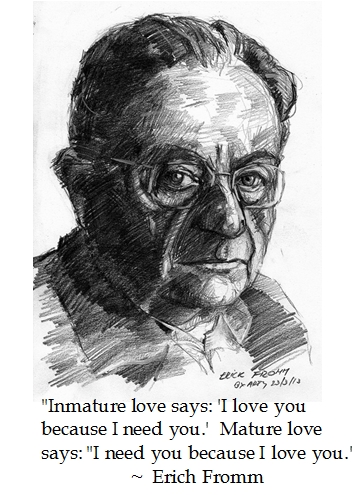 Erich Fromm (1900-1980)Humanistická etika
Pocházel z ortodoxní židovské rodiny v Německu, studoval práva, ekonomii, sociologii, filozofii i Talmud, nakonec se stal uznávaným představitelem freudovské psychoanalýzy, rovněž členem frankfurtského Institutu pro sociální výzkum (T. Adorno, M. Horkheimer) – kritika společnosti – nacistické, kapitalistické… Po nástupu fašismu emigroval do USA (v roce 1934), později do Mexika; umírá ve Švýcarsku; byl 3 krát ženatý – s první ženou se rozvedl kvůli nutnému odloučení (měl tuberkulózu), druhá náhle zemřela…  V 60. letech podporoval studentské mírové hnutí v USA, podporoval myšlenky humanistického socialismu (podoba s ČSSR v té době – A. Dubček).
Život
Sigmund Freud
Karl Marx 
Aristoteles (potencialita: Spinoza) a Epikúros
Mistr Eckhart 
Křesťanství a budhismus
Ideová inspirace
Strach ze svobody (1940)
Umění milovat
Lidské srdce
Mít nebo být
Anatomie lidské destruktivity 
Umění být, ad.
Dílo
Nacismus
Kapitalismus
Konzumerismus 50.let
Hippies 60. slet
Ekologická krize
Kontext doby
psychológ zo školy S. Freuda:
prirodzene sa človek prejavuje hlavne vtedy, keď je slobodný a nezávislý 
slobodu sme získali svojím vymanením sa z prírody, čím sme s ňou ale pretrhli i naše primárne väzby
bez nich sa cítime vo svete neiste
väzby nie je možné vrátiť späť - človek musí riešiť situáciu tvorivo
neistotu zahnať svojou kreativitou – spontánnou aktivitou, vlastnou prácou, láskou 
všetky tri závisia len na človeku samom - viď súvis s existencializmom
Humanistická morálka
Moderní význam aktivity nerozlišuje mezi aktivitou  a pouhým  zaněprázdněním  
V odcizené aktivitě neprožíváme sebe jako jednající subjekt své činnosti; 
Prožíváme jen výsledek své aktivity…
V odcizené aktivitě já  ve skutečnosti nejednáme;
 působím na něco pomocí vnějších nebo vnitřních sil.
Být nebo mít?
V neodcizené aktivitě sebe  prožívám jako subjekt své aktivity 
Neodcizená aktivita -  procesem rození, 
vytvářím něco a zůstávám ve vztahu k tomu, co vytvářím. 
moje aktivita je projevem mých schopností,  já a moje aktivita jsou jedno (tzv. tvorivá aktivita)
Tvořivost je orientace charakteru – všechny lidské bytosti jsou schopny ji dosáhnout, pokud nejsou citově zmzačené 
Tvořiví lidé…přinášejí život i ostatním lidem a věcem
Jaká je neodcizená aktivita?
Člověka neznepokojuje jeho život a štěstí, ale to, jak se lépe prodat 
„Krize identity“ moderní společnosti -  její členové se stali nástroji
nemají sebe 
jejíchž identita spočívá na jejích účasti v korporacích…
Kdo jsem? (jaký jsem, ne kde pracuji a co mám)
Trh a lidi
Modus mít ve škole: memorování, vlastnění poznámek, papouškování autorit, známky, tituly
Místo toho: možnost seberealizace, tvoření vlastního názoru, hledání a rozvíjení sebe sama, naučit se učit a rozvíjet, trávit smysluplně čas
Učení je mučení
v modu bytí více než jeden člověk – ve skutečnosti miliony lidí 
může sdílet potěšení z téhož předmětu, protože nikdo nepotřebuje nebo nechce …ho mít. 
…sdílená radost…
zážitek sdílení vytváří a udržuje živý vztah mezi dvěma lidmi…
sdílení osvobozuje: víc času na seberealizaci
Proti majetku
Sklenice poloplná či poloprázdná?
https://www.pinterest.co.uk/pin/731201689481689749/?amp_client_id=CLIENT_ID(_)&mweb_unauth_id={{default.session}}&simplified=true
Sdílení umožňuje život
https://www.magazinzahrada.cz/kvetnata-louka-soucasti-vasi-zahrady/
naše soudy jsou krajně jednostranné, protože žijeme ve společnosti, která se zakládá na soukromém vlastnictví
(debata v tv,  stejný politický program, stejné noviny...)
vlastnictví neklade na vlastníka majetku žádné závazky: koupíme a zahodíme: 
koloběh trhu: „jen nové je dobré“
předtím: staré věci vzácné (po babičce, po předcích, věci se opravovali
co z věcí okolo nás skutečně k životu potřebujeme?
Vlastnictví neklade žádné závazky
posiluje vlastnickou orientaci
vytváří iluzi, že člověk je nesmrtelná bytost
člověk a jméno  - ekvivalenty; 
jméno dokládá, že člověk je trvající, nezničitelnou substancí – a nikoliv procesem 
stejně i obecná podstatná jména  -  „láska“, „hrdost“, „nenávist“, „radost“ se zdají být neměnnými substancemi,
je to jen pojmenování,  nemají žádnou realitu
zatemňují poznání, že jde o procesy odehrávající se v lidské bytosti
Jazyk
slast a uchvácení - k smutku poté, co bylo dosaženo tzv. vrcholu; 
došlo k prožitku uchvácení, ale nádoba – vnitřní síly - se nezvětšily
zdá se mu…že dosáhl okamžiku triumfu…
Konzum vede ke smutku
Láska ke smrti  nebo k životu (sebe a ostatních)
Láska k lidem nebo k věcem
Idey a věci jsou mrtvé…
Plány, minulost, vize…
Hitler
Kdokoliv jako Hitler a Stalin?
Nekrofílie a biofílie
žijí v symbióze
jeden potřebuje druhého
ani jeden nežije produktivní život
jejich seberealizace není úplná – není o nich, mají za seberozvoj náhradu – jiných, 
jde o nezdravou orientaci
Sado-masochismus
miluj svého bližního jako sám sebe
může nešťastný člověk udělat druhého šťastným?
nejdřív sebe, potom ostatních
Partnerství je ohleduplné k seberealizaci druhých
partnertví není byznys, ani majetek
Lidé, kteří jsou zaměřeni na vlastnění, chtějí mít člověka, který se jim líbí nebo kterého obdivují. …chtějí druhého mít pro sebe…
vliv kapitalismu na vztahy... Prodej a výměna
partnerská láska, rodičovská, bratrská
Umění milovat
humanistické a autoritářské
dobré/špatné autoritářské – ve vztahu k autoritě, ne k sebe
dobré/špatné humanistické: udělal jsem dost pro svůj rozvoj, rozvíjím svůj potenciál?
strach ze smrti: strach kvůli ztrátě produktivity, zbytečný život…
Svědomí
Narcismus, kolektivní narcismus
https://ro.pinterest.com/pin/295267319320542255/
ochota vzdát se všech forem vlastnictví a plně být
nikdo a nic mimo nás nedáva smysl životu
přítomen  tam, kde člověk je 
radost ze sdílení
bez uctívání idolů a bez iluzí
zbavování se narcismu
respekt před skutečností
anticipace skutečných možností
poznávat sebe sama
pocit jednoty s veškerým životem
Nový člověk
Kritika od marxistů – utopie, chybí možnost odstranění příčin odcizení
Význam a  kritika
Fromm, E.: Mít nebo být? Praha: Aurora, 2001
Fromm, E: Uméní milovat, Český klub, 2011
Fromm, E.: Lidské srdce, Český klub, 1996

Bohunická, L.: Psychologická a biologická etika. In: Dejiny etického myslenia v Európe a USA, Kalligram, 2008, s. 549-574.
Obr. Na úvodním slidu: https://dcbarroco.wordpress.com/2013/08/26/erich-fromm-on-love/
Literatura